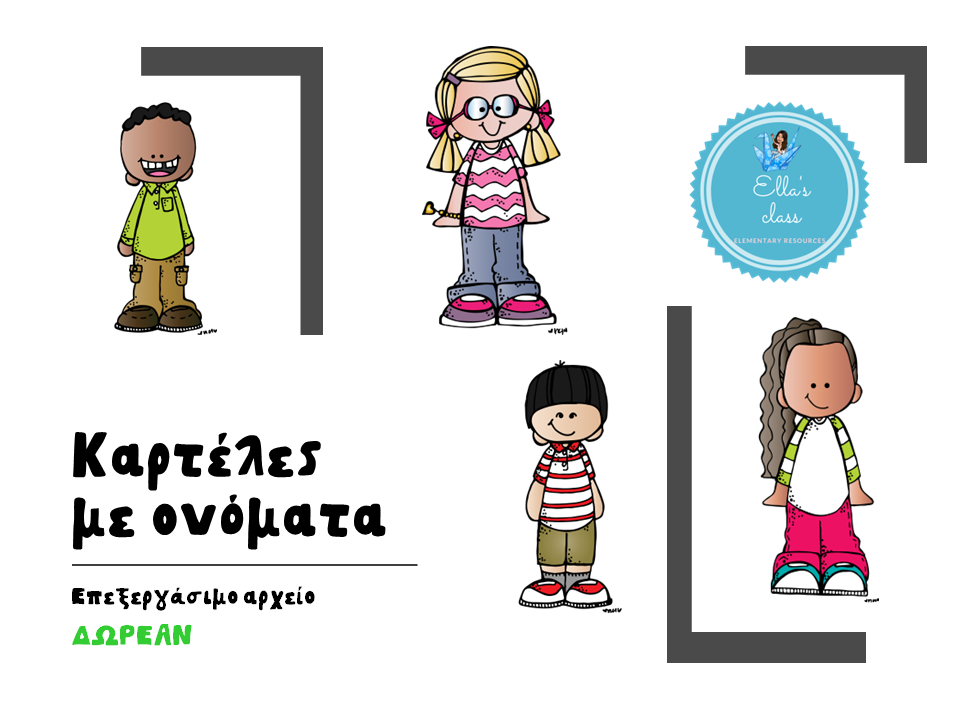 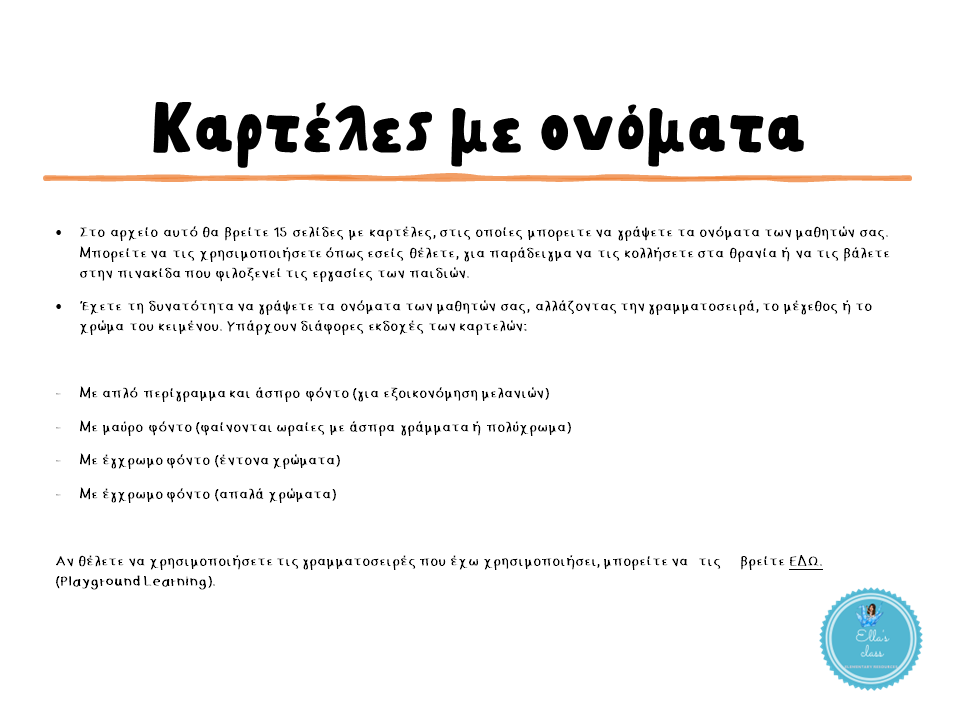 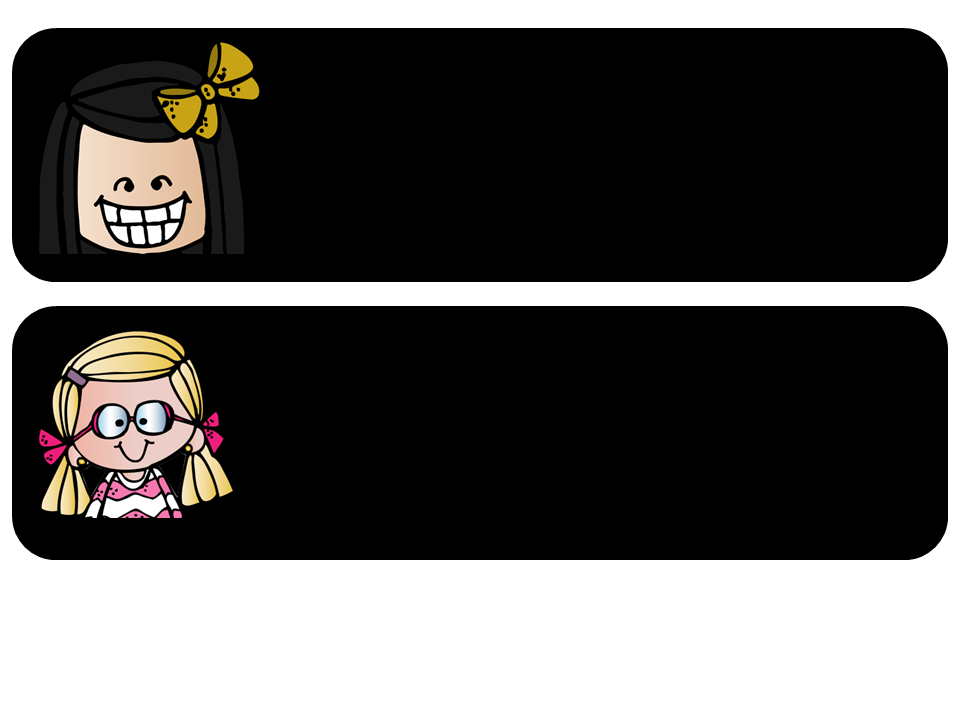 Γράψε εδώ
Γράψε εδώ
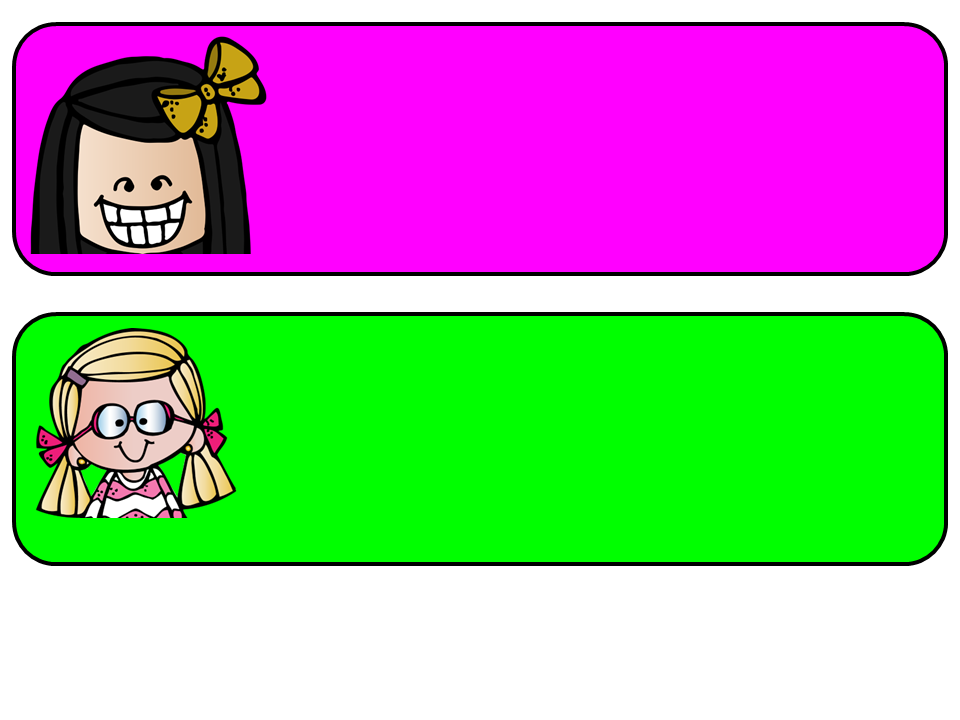 Γράψε εδώ
Γράψε εδώ
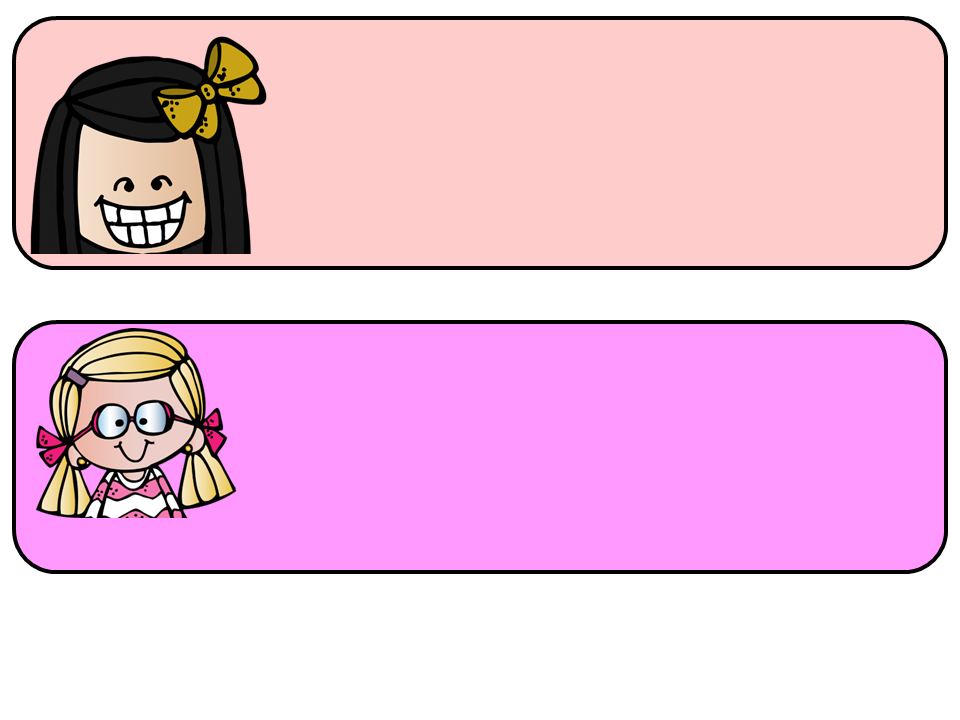 Γράψε εδώ
Γράψε εδώ
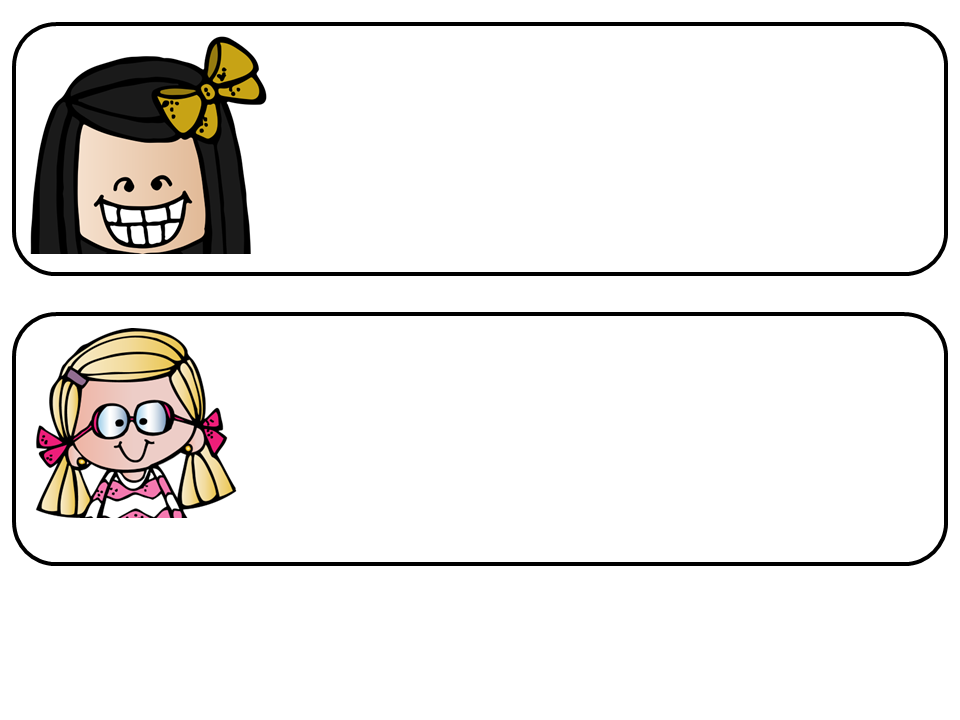 Γράψε εδώ
Γράψε εδώ
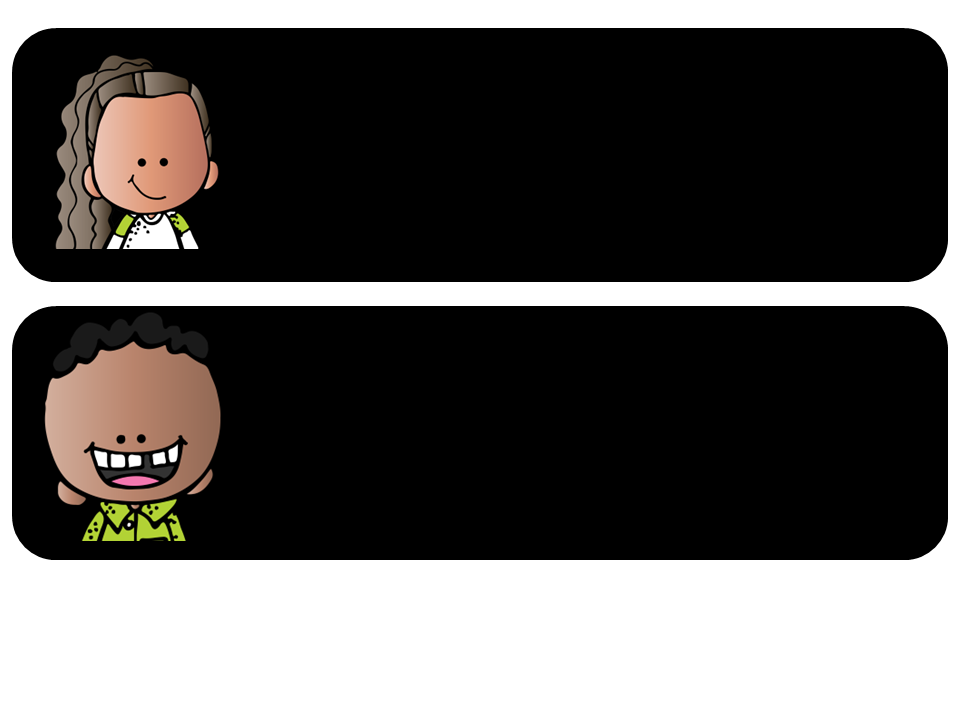 Γράψε εδώ
Γράψε εδώ
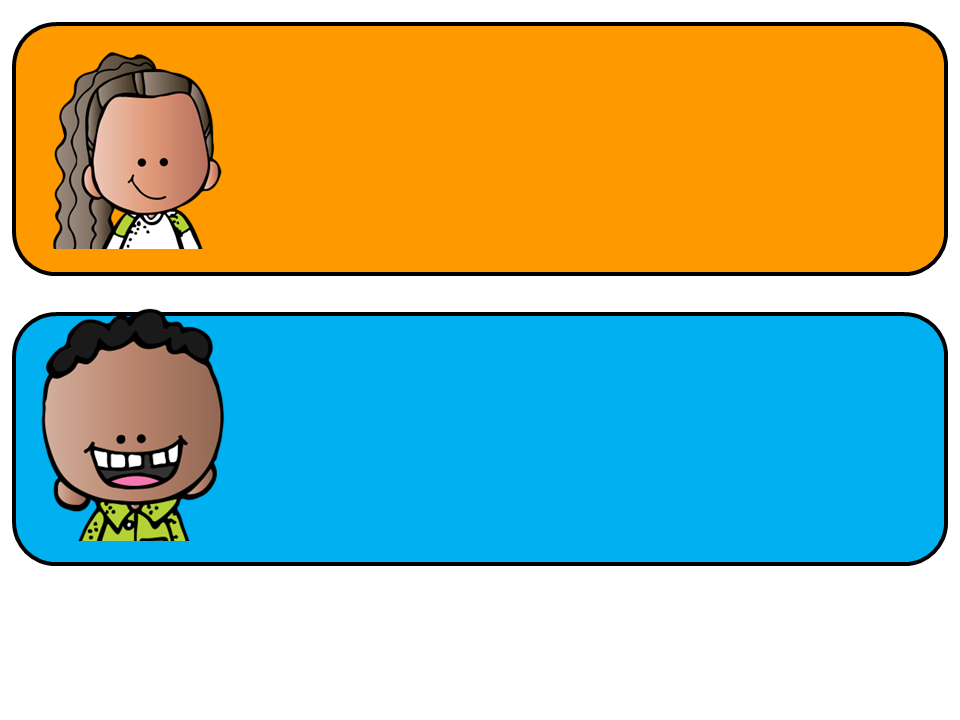 Γράψε εδώ
Γράψε εδώ
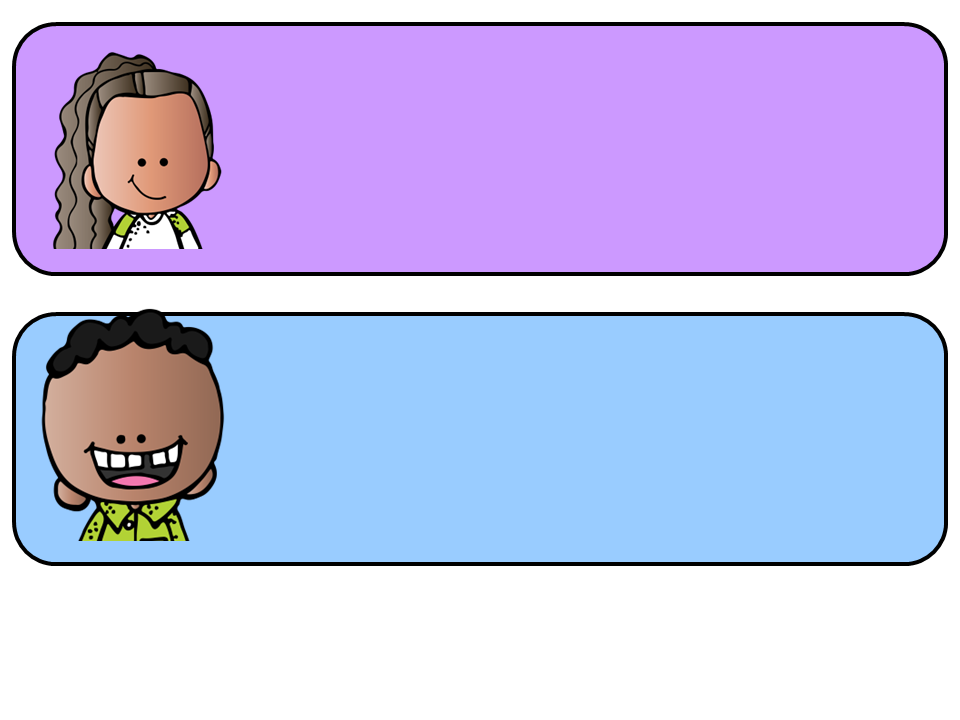 Γράψε εδώ
Γράψε εδώ
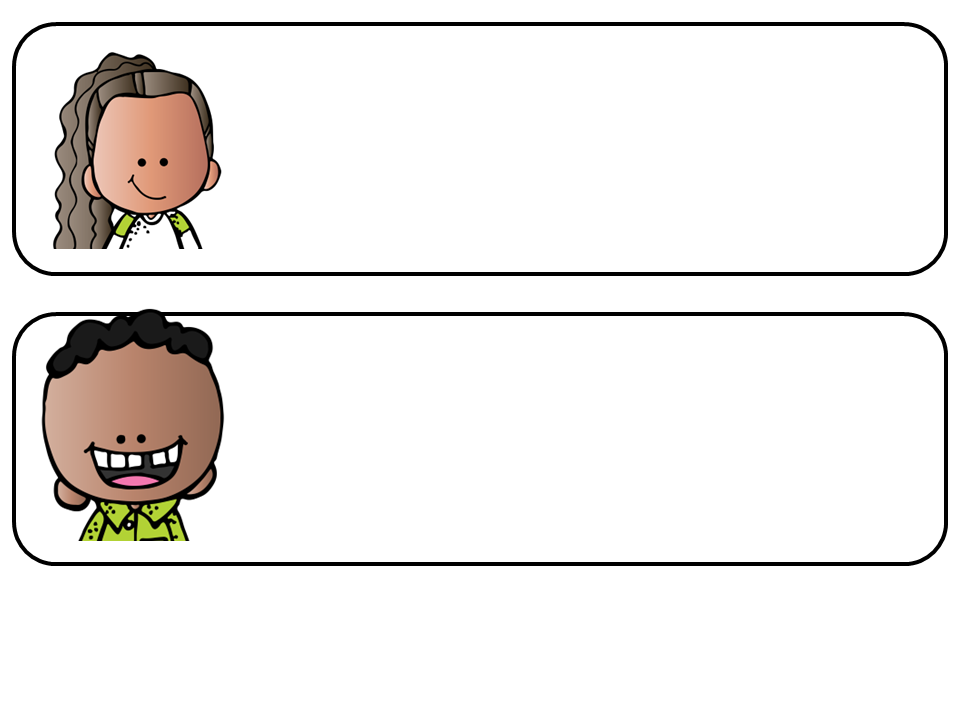 Γράψε εδώ
Γράψε εδώ
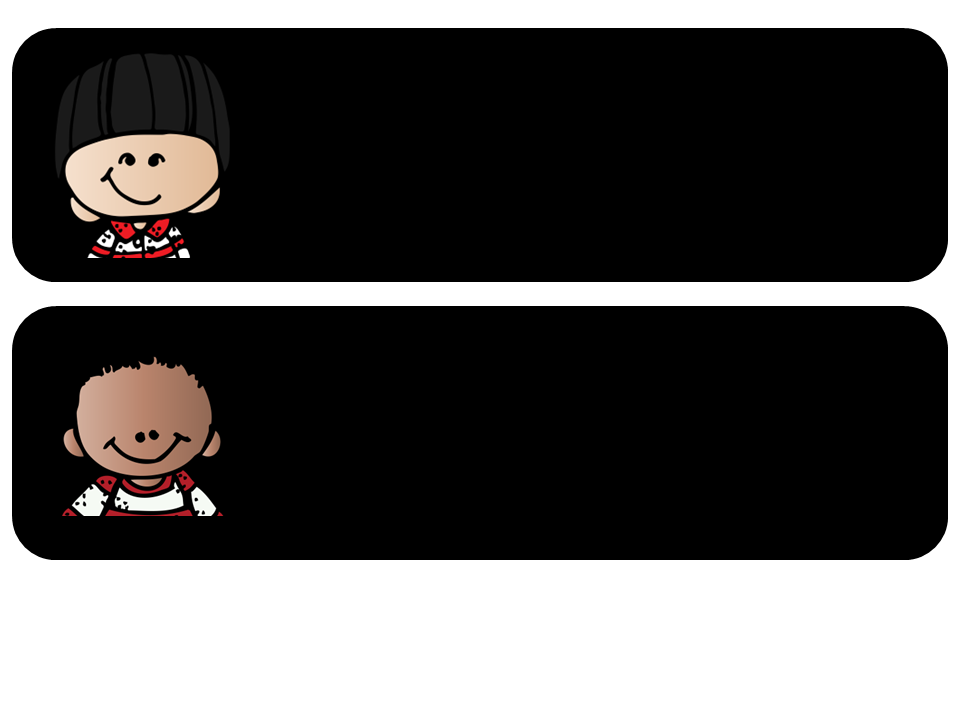 Γράψε εδώ
Γράψε εδώ
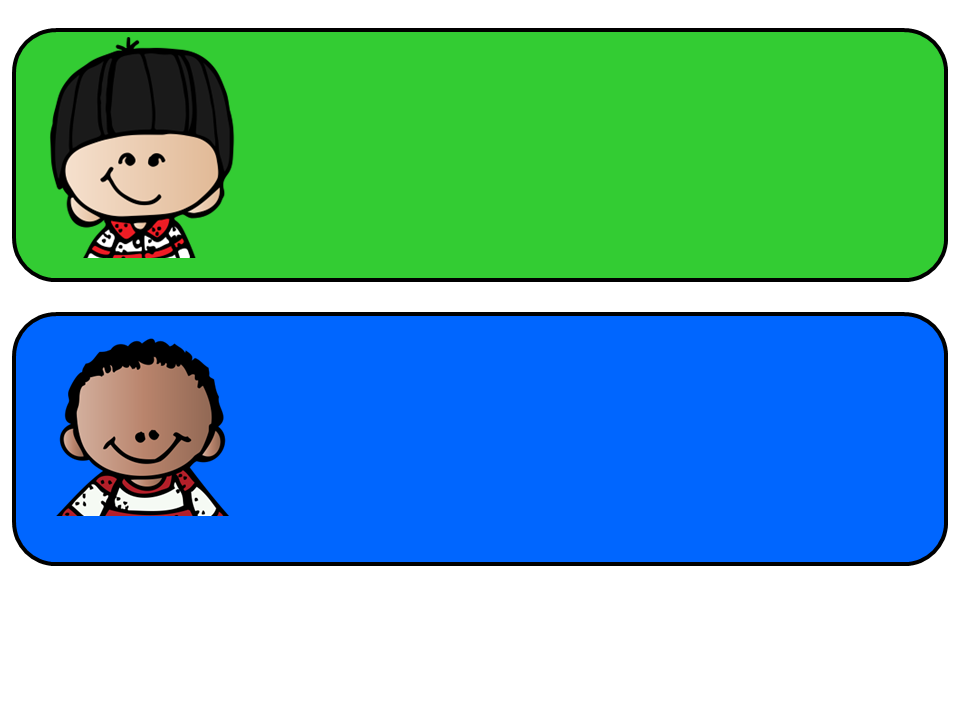 Γράψε εδώ
Γράψε εδώ
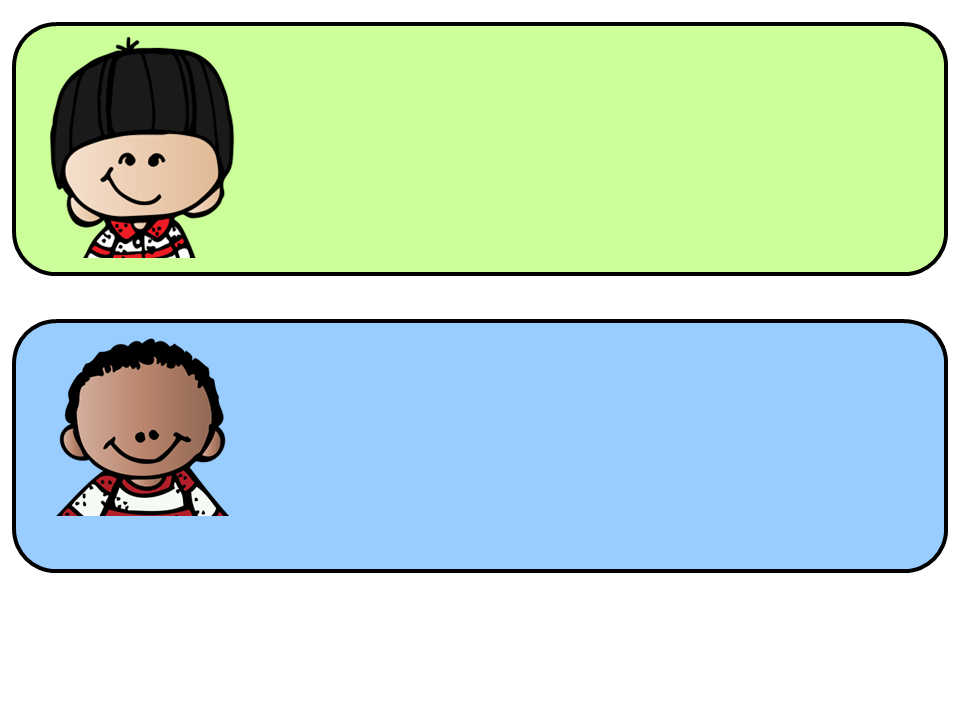 Γράψε εδώ
Γράψε εδώ
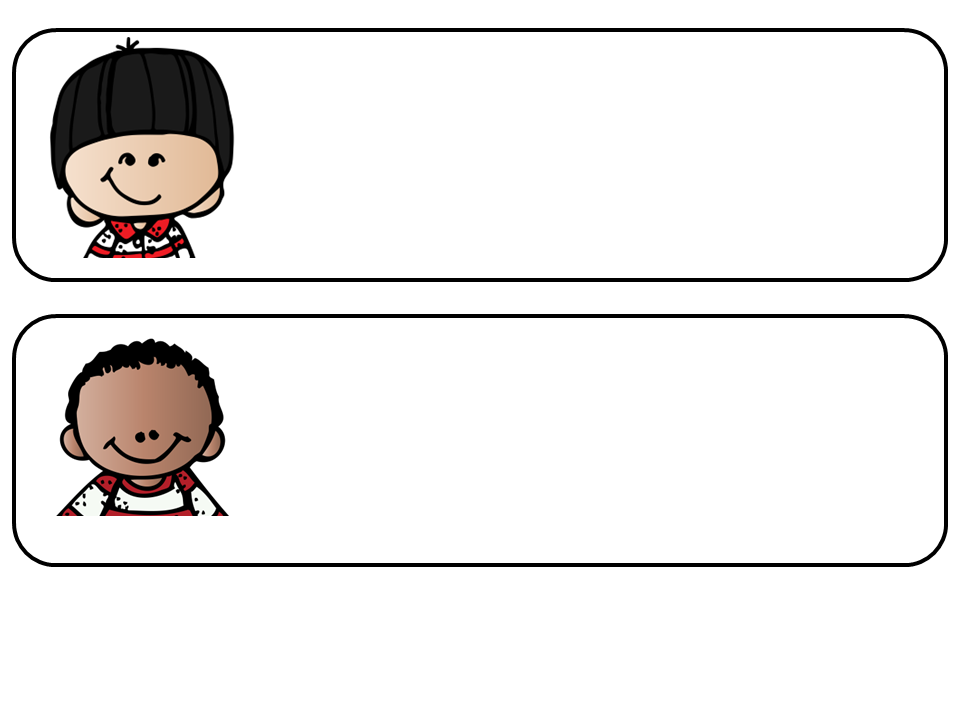 Γράψε εδώ
Γράψε εδώ
Ελάτε να γνωριστούμε
Γραφικά καιγραμματοσειρές:
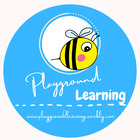 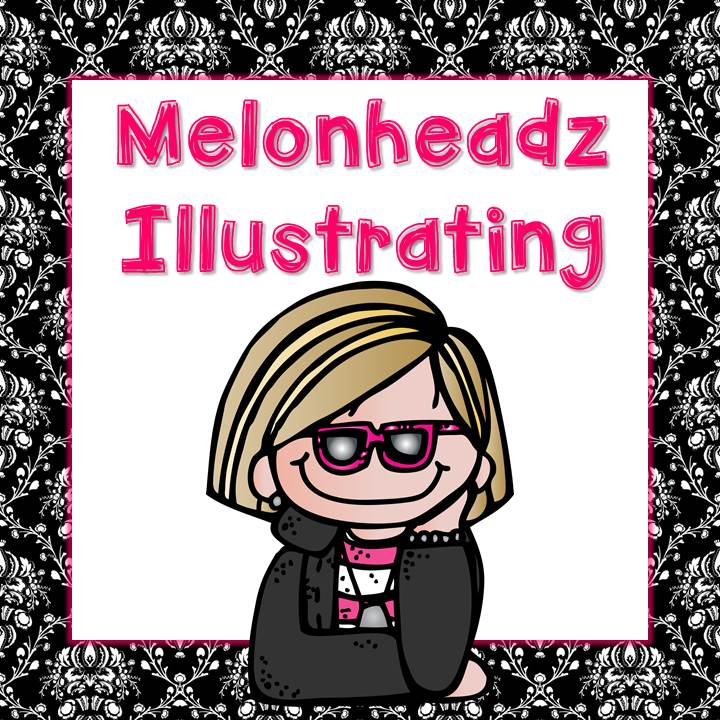 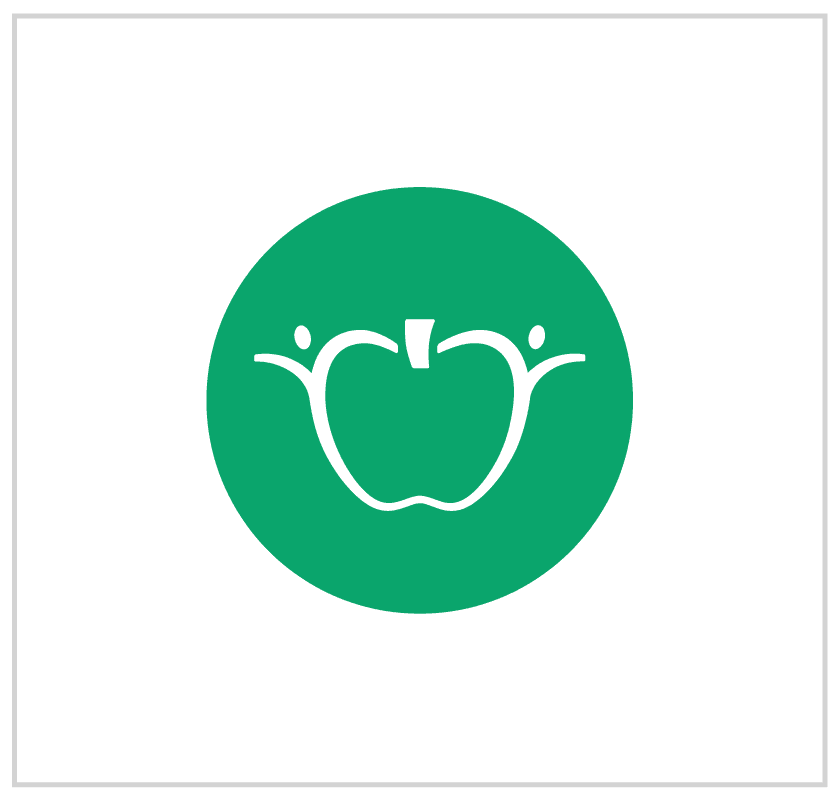 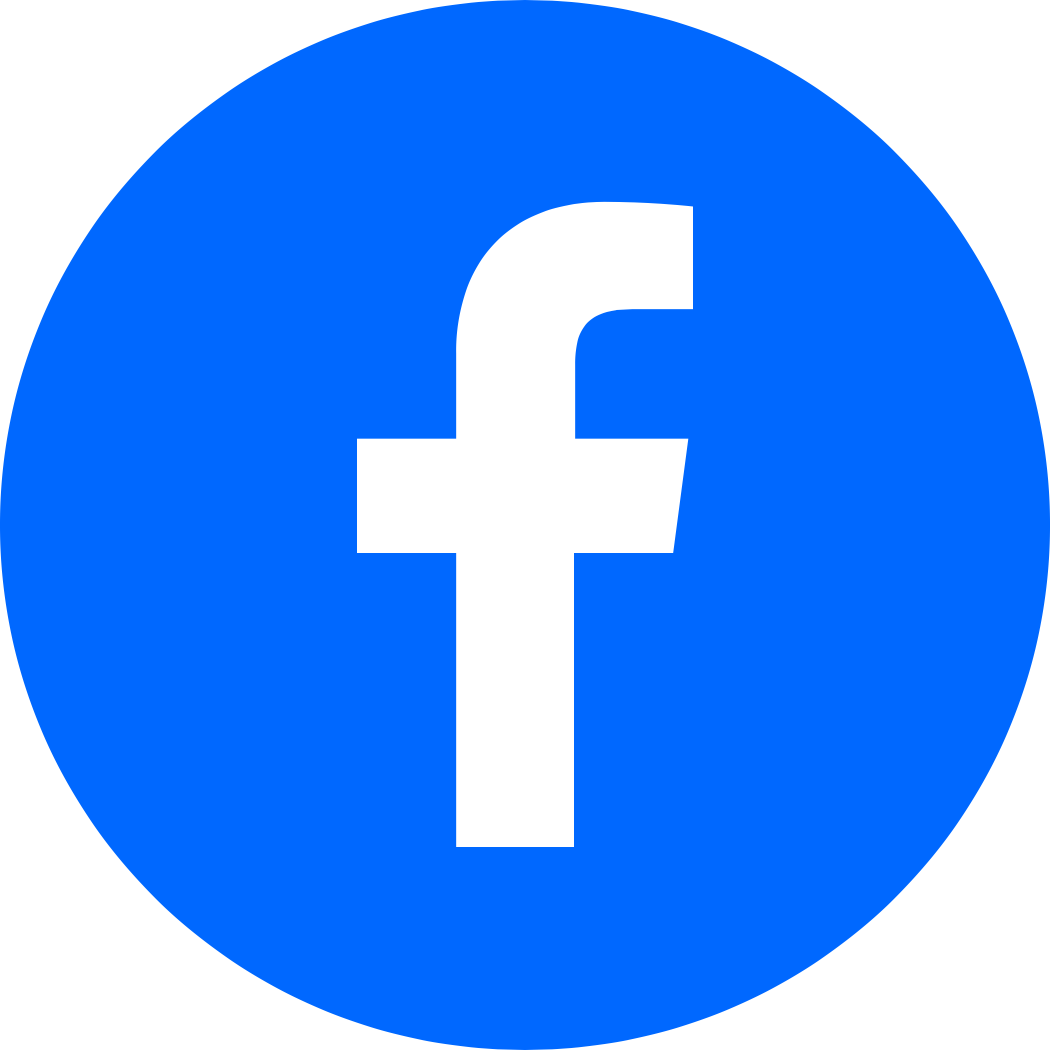 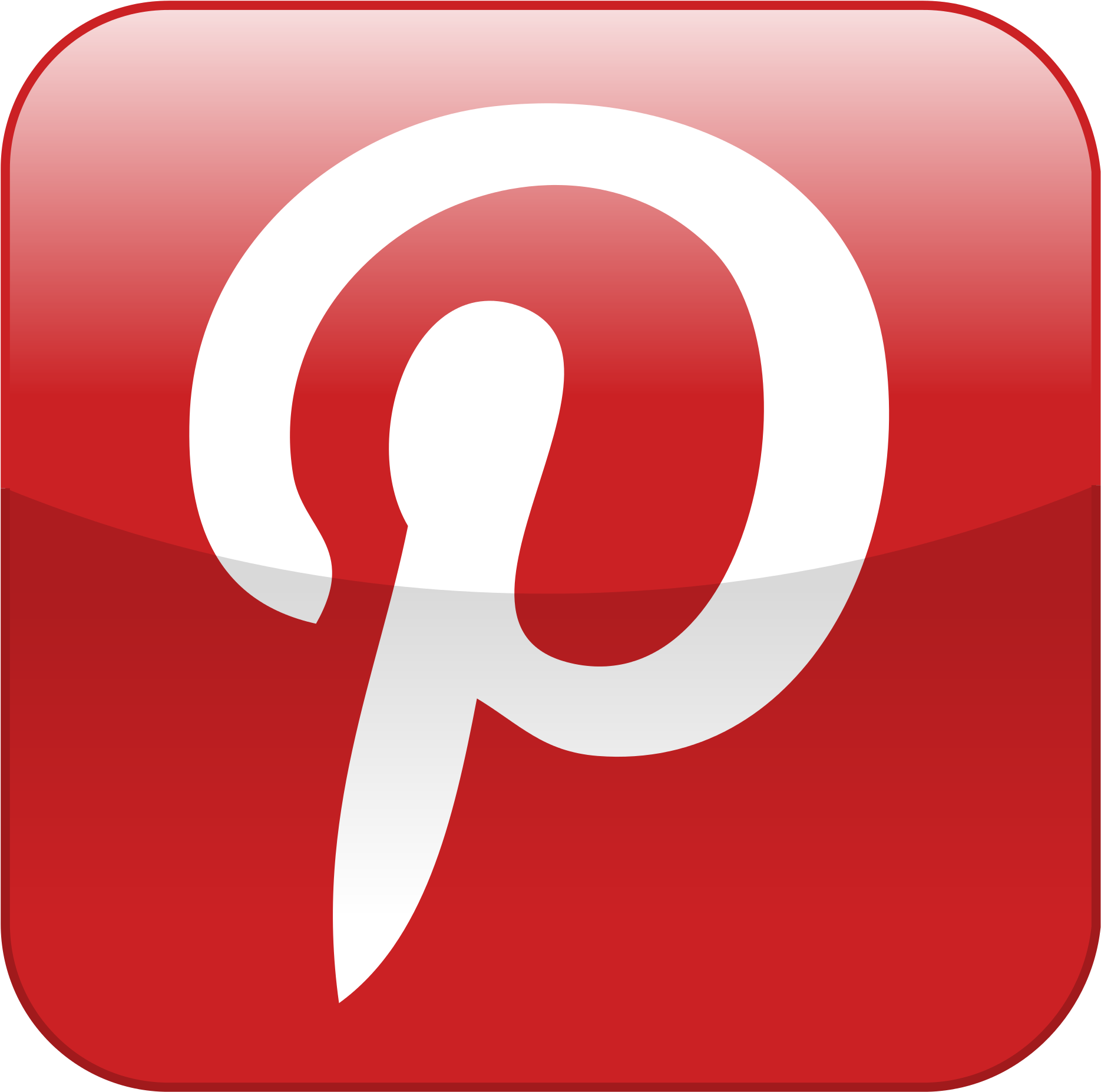 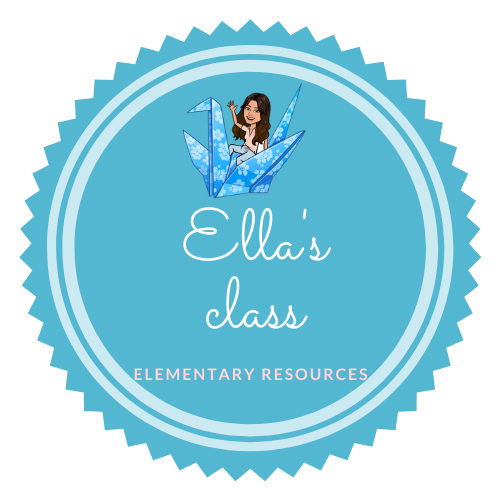